Chapter Eighteen
Creating Competitive Advantage
Copyright ©2014 by Pearson Education, Inc. All rights reserved
Creating Competitive Advantage
Topic Outline
Competitor Analysis
Competitive Strategies
Balancing Customer and Competitor Orientations
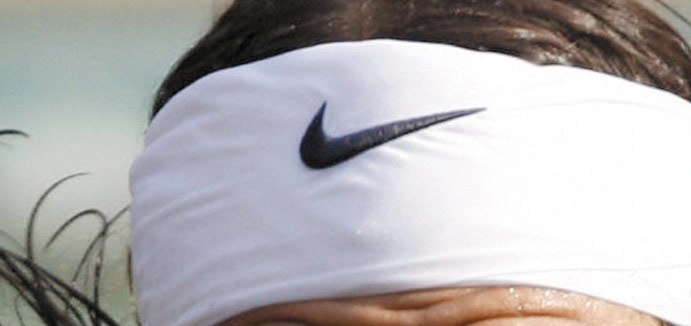 Copyright ©2014 by Pearson Education, Inc. All rights reserved
[Speaker Notes: In previous chapters, you explored the basics of marketing. You learned that the aim of marketing is to create value for customers in order to capture value from them in return. Good marketing companies win, keep, and grow customers by understanding customer needs, designing customer-driven marketing strategies, constructing value-delivering marketing programs, and building customer and marketing partner relationships. In the final three chapters, we’ll extend this concept to three special]
Today’s Companies
Competitive advantages require delivering more value and satisfaction to target consumers than competitors do
Competitive marketing strategies are how companies analyze their competitors and develop value-based strategies for profitable customer relationships
Copyright ©2014 by Pearson Education, Inc. All rights reserved
[Speaker Notes: To succeed in today’s fiercely competitive marketplace, companies must move from a product-and-selling philosophy to a customer-and-marketing philosophy.
This chapter spells out in more detail how companies can go about outperforming competitors to win, keep, and grow customers. To win in today’s marketplace, companies must become adept not only in managing products but also in managing customer relationships in the face of determined competition and a difficult economic environment. Understanding customers is crucial, but it’s not enough. Building profitable customer relationships and gaining competitive advantage requires delivering more value and satisfaction to target customers than competitors do. Customers will see competitive advantages as customer advantages, giving the company an edge over its competitors.]
Competitor Analysis
Competitor analysis is the process of identifying, assessing, and selecting key competitors
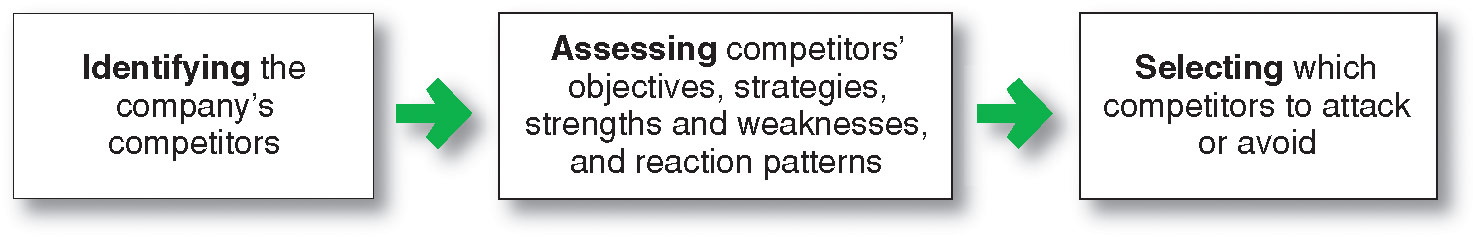 Copyright ©2014 by Pearson Education, Inc. All rights reserved
[Speaker Notes: In this chapter, we examine competitive marketing strategies—how companies analyze their competitors and develop successful, customer value-based strategies for building and maintaining profitable customer relationships. The first step is competitor analysis, the process of identifying, assessing, and selecting key competitors. The second step is developing competitive marketing strategies that strongly position the company against competitors and give it the greatest possible competitive advantage.
To plan effective marketing strategies, a company needs to find out all it can about its competitors. It must constantly compare its marketing strategies, products, prices, channels, and promotions with those of close competitors. In this way, the company can find areas of potential competitive advantage and disadvantage. As shown in Figure 18.1, competitor analysis involves first identifying and assessing competitors and then selecting which competitors to attack or avoid.]
Competitor Analysis
Identifying Competitors
Competitors can include:
All firms making the same product or class of products
All firms making products that supply the same service
All firms competing for the same consumer dollars
Copyright ©2014 by Pearson Education, Inc. All rights reserved
[Speaker Notes: Identifying Competitors
Normally, identifying competitors would seem to be a simple task. At the narrowest level, a company can define its competitors as other companies offering similar products and services to the same customers at similar prices. Thus, Abercrombie & Fitch might see the Gap as a major competitor, but not Nordstrom or Target. The Ritz-Carlton might see the Four Seasons hotels as a major competitor, but not Holiday Inn, the Hampton Inn, or any of the thousands of bed-and-breakfasts that dot the nation.
However, companies actually face a much wider range of competitors. The company might define its competitors as all firms with the same product or class of products. Thus, the Ritz-Carlton would see itself as competing against all other hotels. Even more broadly, competitors might include all companies making products that supply the same service. Here the Ritz-Carlton would see itself competing not only against other hotels but also against anyone who supplies rooms for weary travelers. Finally, and still more broadly, competitors might include all companies that compete for the same consumer dollars. Here the Ritz-Carlton would see itself competing with travel and leisure products and services, from cruises and summer homes to vacations abroad.
Companies must avoid “competitor myopia.” A company is more likely to be “buried” by its latent competitors than its current ones. For example, it wasn’t direct competitors that put an end to Western Union’s telegram business after 161 years; it was mobile phones and the Internet. Music superstore Tower Records didn’t go bankrupt at the hands of other traditional music stores; it fell victim to unexpected competitors such as discounters Best Buy and Walmart, and iTunes and the host of other digital music download services. Kodak didn’t lose out to competing film makes such as Fuji; it fell to the makers of digital cameras that use no film at all.
Companies can identify their competitors from an industry point of view. They might see themselves as being in the oil industry, the pharmaceutical industry, or the beverage industry. A company must understand the competitive patterns in its industry if it hopes to be an effective player in that industry. Companies can also identify competitors from a market point of view. Here they define competitors as companies that are trying to satisfy the same customer need or build relationships with the same customer group.]
Competitor Analysis
Assessing Competitors
Copyright ©2014 by Pearson Education, Inc. All rights reserved
[Speaker Notes: Assessing Competitors
Having identified the main competitors, marketing management now asks: What are the competitors’ objectives? What does each seek in the marketplace? What is each competitor’s strategy? What are various competitor’s strengths and weaknesses, and how will each react to actions the company might take?
Determining Competitors’ Objectives
Each competitor has a mix of objectives. The company wants to know the relative importance that a competitor places on current profitability, market share growth, cash flow, technological leadership, service leadership, and other goals. Knowing a competitor’s mix of objectives reveals whether the competitor is satisfied with its current situation and how it might react to different competitive actions. For example, a company that pursues low-cost leadership will react much more strongly to a competitor’s cost-reducing manufacturing breakthrough than to the same competitor’s increase in advertising.
A company also must monitor its competitors’ objectives for various segments. If the company finds that a competitor has discovered a new segment, this might be an opportunity. If it finds that competitors plan new moves into segments now served by the company, it will be forewarned and, hopefully, forearmed.
Identifying Competitors’ Strategies
The more that one firm’s strategy resembles another firm’s strategy, the more the two firms compete. In most industries, the competitors can be sorted into groups that pursue different strategies. A strategic group is a group of firms in an industry following the same or a similar strategy in a given target market. For example, in the major appliance industry, GE and Whirlpool belong to the same strategic group. Each produces a full line of medium-price appliances supported by good service. In contrast, Sub-Zero and Viking belong to a different strategic group. They produce a narrower line of higher-quality appliances, offer a higher level of service, and charge a premium price. “We’re as passionate about building Viking products as chefs are about cooking with them,” says Viking. “We innovate. We over-engineer. And then we use high-grade, heavy-duty materials to create the most powerful products available. At Viking, it’s more than just steel on the line. It’s our pride.”
Some important insights emerge from identifying strategic groups. For example, if a company enters a strategic group, the members of that group become its key competitors. Thus, if the company enters a group containing GE and Whirlpool, it can succeed only if it develops strategic advantages over these two companies.
Although competition is most intense within a strategic group, there is also rivalry among groups. First, some strategic groups may appeal to overlapping customer segments. For example, no matter what their strategy, all major appliance manufacturers will go after the apartment and homebuilders segment. Second, customers may not see much difference in the offers of different groups; they may see little difference in quality between GE and Whirlpool. Finally, members of one strategic group might expand into new strategy segments. Thus, GE’s Monogram and Profile lines of appliances compete in the premium-quality, premium-price line with Viking and Sub‑Zero.
The company needs to look at all the dimensions that identify strategic groups within the industry. It must understand how each competitor delivers value to its customers. It needs to know each competitor’s product quality, features, and mix; customer services; pricing policy; distribution coverage; sales force strategy; and advertising, sales promotion, and online and social media programs. And it must study the details of each competitor’s R&D, manufacturing, purchasing, financial, and other strategies.]
Competitor Analysis
Assessing Competitors
Copyright ©2014 by Pearson Education, Inc. All rights reserved
[Speaker Notes: Assessing Competitors’ Strengths and Weaknesses
Marketers need to carefully assess each competitor’s strengths and weaknesses to answer a critical question: What can our competitors do? As a first step, companies can gather data on each competitor’s goals, strategies, and performance over the past few years. Admittedly, some of this information will be hard to obtain. For example, B-to-B marketers find it hard to estimate competitors’ market shares because they do not have the same syndicated data services that are available to consumer packaged-goods companies.
Companies normally learn about their competitors’ strengths and weaknesses through secondary data, personal experience, and word of mouth. They can also conduct primary marketing research with customers, suppliers, and dealers. They can check competitors’ online and social networking sites. Or they can benchmark themselves against other firms, comparing the company’s products and processes to those of competitors or leading firms in other industries to identify best practices and find ways to improve quality and performance. Benchmarking has become a powerful tool for increasing a company’s competitiveness.
Estimating Competitors’ Reactions
Next, the company wants to know: What will our competitors do? A competitor’s objectives, strategies, and strengths and weaknesses go a long way toward explaining its likely actions. They also suggest its likely reactions to company moves, such as price cuts, promotion increases, or new-product introductions. In addition, each competitor has a certain philosophy of doing business, a certain internal culture and guiding beliefs. Marketing managers need a deep understanding of a competitor’s mentality if they want to anticipate how that competitor will act or react.
Each competitor reacts differently. Some do not react quickly or strongly to a competitor’s move. They may feel their customers are loyal, they may be slow in noticing the move, or they may lack the funds to react. Some competitors react only to certain types of moves and not to others. Other competitors react swiftly and strongly to any action. Thus, P&G does not allow a competitor’s new product to come easily into the market. Many firms avoid direct competition with P&G and look for easier prey, knowing that P&G will react fiercely if it is challenged.
In some industries, competitors live in relative harmony; in others, they fight constantly. For example, competitors in the U.S. wireless industry have been at each other’s throats for years. Verizon Wireless and AT&T have attacked each other ruthlessly in comparative ads. When Verizon Wireless began offering the iPhone, it used its “Can you hear me now?” slogan to attack AT&T’s rumored spotty service. AT&T retaliated with showing that its customers could talk on the phone and surf the Internet at the same time, a feature not yet available via Verizon Wireless. Most recently, in selling Apple’s 4G-enabled iPad, an advertising battle has been raging over which company has the largest 4G coverage. Knowing how major competitors react gives the company clues on how best to attack competitors or how best to defend its current positions.]
Competitor Analysis
Selecting Competitors to Attack and Avoid
Customer value analysis determines the benefits that target customers’ value and how customers rate the relative value of various competitors’ offers
Identification of major attributes that customers value and the importance of these values
Assessment of the company’s and competitors’ performance on the valued attributes
Copyright ©2014 by Pearson Education, Inc. All rights reserved
[Speaker Notes: Selecting Competitors to Attack and Avoid
A company has already largely selected its major competitors through prior decisions on customer targets, positioning, and its marketing-mix strategy. Management now must decide which competitors to compete against most vigorously.
Strong or Weak Competitors
A company can focus on one of several classes of competitors. Most companies prefer to compete against weak competitors. This requires fewer resources and less time. But in the process, the firm may gain little. You could argue that a firm also should compete with strong competitors to sharpen its abilities. And sometimes, a company can’t avoid its largest competitors, as in the case of Verizon and AT&T. But even strong competitors have some weaknesses, and succeeding against them often provides greater returns.
A useful tool for assessing competitor strengths and weaknesses is customer value analysis. The aim of customer value analysis is to determine the benefits that target customers value and how customers rate the relative value of various competitors’ offers. In conducting a customer value analysis, the company first identifies the major attributes that customers value and the importance customers place on these attributes. Next, it assesses its performance against competitors on those valued attributes.
The key to gaining competitive advantage is to examine how a company’s offer compares to that of its major competitors in each customer segment. The company wants to find the place in the market where it meets customers’ needs in a way rivals can’t. If the company’s offer delivers greater value than the competitor’s offer on important attributes, it can charge a higher price and earn higher profits, or it can charge the same price and gain more market share. But if the company is seen as performing at a lower level than its major competitors on some important attributes, it must invest in strengthening those attributes or finding other important attributes where it can build a lead.]
Competitor Analysis
Selecting Competitors to Attack and Avoid
Close or distant competitors
Good or bad competitors
Copyright ©2014 by Pearson Education, Inc. All rights reserved
[Speaker Notes: Close or Distant Competitors
Most companies will compete with close competitors—those that resemble them most—rather than distant competitors. Thus, Nike competes more against Adidas than against Timberland or Keen. And Target competes against Walmart rather than Neiman Marcus or Nordstrom.
At the same time, the company may want to avoid trying to “destroy” a close competitor. For example, in the late 1970s, then-market leader Bausch & Lomb moved aggressively against other soft contact lens manufacturers with great success. However, this forced weak competitors to sell out to larger firms such as Johnson & Johnson (J&J). As a result, Bausch & Lomb then faced much larger competitors—and it suffered the consequences. J&J acquired Vistakon, a small nicher with only $20 million in annual sales. Backed by J&J’s deep pockets, the small but nimble Vistakon developed and introduced its innovative Acuvue disposable lenses. With Vistakon leading the way, J&J is now the dominant U.S. contact lens maker with a nearly 42 percent market share, while Bausch & Lomb lags in fourth place with about an 11 percent market share. In this case, success in hurting a close rival brought in tougher competitors.
Good or Bad Competitors
A company really needs and benefits from competitors. The existence of competitors results in several strategic benefits. Competitors may share the costs of market and product development and help legitimize new technologies. They may serve less-attractive segments or lead to more product differentiation. Finally, competitors may help increase total demand. For example, you might think that Apple’s introduction of the stylish and trendy iPad tablet would have spelled trouble for Amazon’s smaller, dowdier Kindle e-reader, which had been on the market for three years prior to the iPad’s debut. Many analysts thought that Apple had created the “Kindle killer.” However, as it turns out, the competing iPad created a stunning surge in tablet demand that benefited both companies. Kindle sales have increased sharply since the iPad introduction. And whereas Apple now enjoys a major share of the high-priced tablet market, Amazon’s Kindle leads the market for low-priced tablets. As an added bonus, the surge in iPad usage has increased Amazon’s sales of e-books and other digital content, which can be read on the iPad using a free Kindle for iPad app.
<ex18.06>
However, a company may not view all its competitors as beneficial. An industry often contains good competitors and bad competitors. Good competitors play by the rules of the industry. Bad competitors, in contrast, break the rules. They try to buy share rather than earn it, take large risks, and play by their own rules.
For example, the nation’s traditional newspapers face a lot of bad competitors these days. Digital services that overlap with traditional newspaper content are bad competitors because they offer for free real-time content that subscription-based newspapers printed once a day can’t match. An example is Craigslist, the online community that lets local users post largely free classified ads. Started as a hobby almost 20 years ago by Craig Newmark, Craigslist has never cared all that much about profit margins, and that’s about as bad as the competitor can get.
Another example is the Huffington Post, the Pulitzer Prize winning online newspaper started in 2005 by Arianna Huffington as an outlet for liberal commentary. The publication has since expanded and is now owned by AOL. The site offers news, blogs, and original content, and covers politics, business, entertainment, technology, popular media, lifestyle, culture, comedy, healthy living, women’s interest, and local news. The ad-supported site is free to users, versus the subscription rates charged by traditional newspapers. Last year the publication attracted 54 million comment posts and 1.2 trillion page views. Such unorthodox digital competitors have helped to drive many traditional newspapers into bankruptcy in recent years.
See “Contact Lenses 2011,” Contact Lens Spectrum,” January 1, 2012, www.clspectrum.com/articleviewer.aspx?articleid=106550; and “Bausch & Lomb,” www.wikinvest.com/wiki/Bausch_&_Lomb, accessed August 2012.
See John P. Falcone, “Kindle vs. Nook vs. iPad: Which E-Book Reader Should You Buy?” cnet News, May 5, 2012, www.digitaltrends.com/mobile/is-the-amazon-kindle-in-trouble/; Geoff Duncan, “Amazon Says Kindle Sales Tripled During Holidays,” Digital Trends, February 1, 2012, www.digitaltrends.com/mobile/amazon-says-kindle-sales-tripled-during-holidays/; and Geoff Duncan, “Is Amazon Kindle in Trouble?” Digital Trends, May 4, 2012, www.digitaltrends.com/mobile/is-the-amazon-kindle-in-trouble/. 
Arianna Huffington, “HuffPost + AOL: The First Year in Numbers,” HuffPost Media, February 2, 2012, www.huffingtonpost.com/arianna-huffington/huffington-post-aol-first-year_b_1249497.html.]
Competitor Analysis
Selecting Competitors to Attack and Avoid
Finding uncontested market spaces
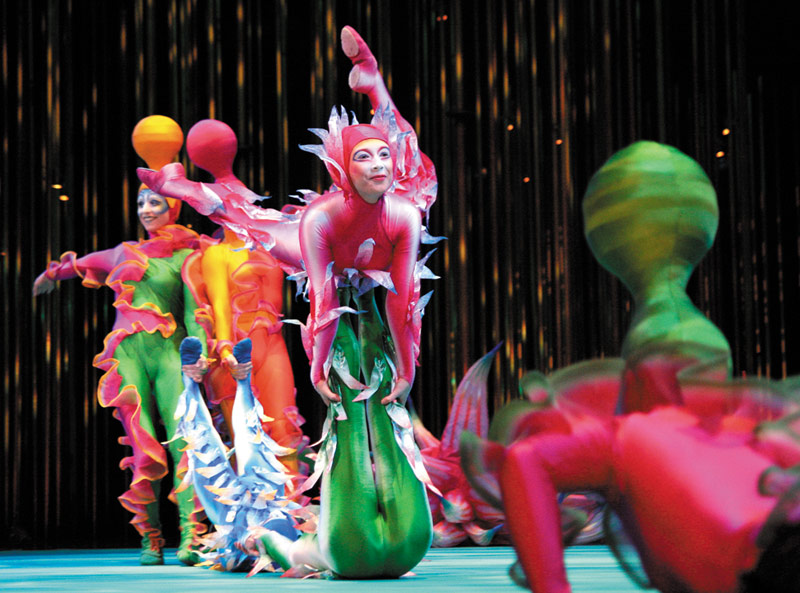 Copyright ©2014 by Pearson Education, Inc. All rights reserved
[Speaker Notes: Finding Uncontested Market Spaces
Rather than competing head to head with established competitors, many companies seek out unoccupied positions in uncontested market spaces. They try to create products and services for which there are no direct competitors. Called a “blue ocean strategy,” the goal is to make competition irrelevant:
Companies have long engaged in head-to-head competition in search of profitable growth. They have fought for competitive advantage, battled over market share, and struggled for differentiation. Yet in today’s overcrowded industries, competing head-on results in nothing but a bloody “red ocean” of rivals fighting over a shrinking profit pool. In their book Blue Ocean Strategy, two marketing professors contend that although most companies compete within such red oceans, the strategy isn’t likely to create profitable growth in the future. Tomorrow’s leading companies will succeed not by battling competitors but by creating “blue oceans” of uncontested market space. Such strategic moves—termed value innovation—create powerful leaps in value for both the firm and its buyers, creating all new demand and rendering rivals obsolete. By creating and capturing blue oceans, companies can largely take rivals out of the picture.
Adapted from information found in W. Chan Kim and Renée Mauborgne, “Blue Ocean Strategy: How to Create Uncontested Market Space and Make Competition Irrelevant,” accessed at www.blueoceanstrategy.com/pre/downloads/BlueOceanStrategySummary.pdf, September 2012. Also see Kim and Mauborgne, Blue Ocean Strategy: How to Create Uncontested Market Space and Make Competition Irrelevant (Boston: Harvard Business Press, 2005). For other discussion, see “Blue Ocean Strategy,” www.blueoceanstrategy.com/, accessed September 2012.]
Competitor Analysis
Designing a Competitive Intelligence System
Identifies competitive information and the best sources of this information
Continually collects information
Checks information for validity and reliability
Interprets information
Organizes information
Sends key information to relevant decision makers
Responds to inquiries about competitors
Copyright ©2014 by Pearson Education, Inc. All rights reserved
[Speaker Notes: Designing a Competitive Intelligence System
We have described the main types of information that companies need about their competitors. This information must be collected, interpreted, distributed, and used. Gathering competitive intelligence can cost much money and time, so the company must design a cost-effective competitive intelligence system.
The competitive intelligence system first identifies the vital types of competitive information needed and the best sources of this information. Then, the system continuously collects information from the field (sales force, channels, suppliers, market research firms, Internet sites, online monitoring, and trade associations) and published data (government publications, speeches, and online databases). Next the system checks the information for validity and reliability, interprets it, and organizes it in an appropriate way. Finally, it sends relevant information to decision makers and responds to inquiries from managers about competitors.
With this system, company managers receive timely intelligence about competitors in the form of reports, phone calls, e-mails alerts, bulletins, and newsletters. Managers can also connect with the system when they need to interpret a competitor’s sudden move, know a competitor’s weaknesses and strengths, or assess how a competitor will respond to a planned company move.
Smaller companies that cannot afford to set up formal competitive intelligence offices can assign specific executives to watch particular competitors. Thus, a manager who used to work for a competitor might follow that competitor closely, becoming the “in-house expert” on that competitor. A manager needing to know the thinking of a given competitor could contact the assigned in-house expert.]
Competitive Strategies
Approaches to Marketing Strategy
Entrepreneurial marketing involves visualizing an opportunity and constructing and implementing flexible strategies
Formulated marketing involves developing formal marketing strategies and following them closely
Intrepreneurial marketing involves the attempt to reestablish an internal entrepreneurial spirit and refresh marketing strategies and approaches
Copyright ©2014 by Pearson Education, Inc. All rights reserved
[Speaker Notes: Competitive Strategies 
Having identified and evaluated its major competitors, a company now must design broad marketing strategies by which it can gain competitive advantage. But what broad competitive marketing strategies might the company use? Which ones are best for a particular company or for the company’s different divisions and products?
Approaches to Marketing Strategy
No one strategy is best for all companies. Each company must determine what makes the most sense given its position in the industry and its objectives, opportunities, and resources. Even within a company, different strategies may be required for different businesses or products. Johnson & Johnson uses one marketing strategy for its leading brands in stable consumer markets, such as BAND-AID, Tylenol, Listerine, or J&J’s baby products, and a different marketing strategy for its high-tech health-care businesses and products, such as Monocryl surgical sutures or NeuFlex finger joint implants.
Companies also differ in how they approach the strategy-planning process. Many large firms develop formal competitive marketing strategies and implement them religiously. However, other companies develop strategy in a less formal and orderly fashion. Some companies, such as Harley-Davidson, Red Bull, Virgin Atlantic Airways, and BMW’s MINI Cooper unit succeed by breaking many of the rules of marketing strategy. Such companies don’t operate large marketing departments, conduct expensive marketing research, spell out elaborate competitive strategies, and spend huge sums on advertising. Instead, they sketch out strategies on the fly, stretch their limited resources, live close to their customers, and create more satisfying solutions to customer needs. They form buyer’s clubs, use buzz marketing, and focus on winning customer loyalty. It seems that not all marketing must follow in the footsteps of marketing giants such as Nike and P&G.
In fact, approaches to marketing strategy and practice often pass through three stages: entrepreneurial marketing, formulated marketing, and intrepreneurial marketing.
•  Entrepreneurial marketing: Most companies are started by individuals who live by their wits. For example, in the beginning, Robert Ehrlich, founder and CEO of Pirate Brands, a snack food company, didn’t believe in formal marketing—or formal anything else. Pirate Brands markets a pantry full of all-baked, all-natural, trans fat and gluten-free snacks, including favorites such as Pirate’s Booty, Potato Flyers, Smart Puffs, and Tings. Over the past 25 years, founder Robert Ehrlich has built Pirate Brands into a thriving $100 million business that’s become a thorn in the paw of snack food lions like Nabisco and Frito-Lay. But until only a few years ago, he did that with virtually no formal marketing. According to one account at the time:
 “We do no marketing,” says Ehrlich proudly. “Zero.” New product R&D? It’s whatever pops into Ehrlich’s head on a given day. Product names and taglines? He cooks them all up himself while driving, flying, sleeping—whatever. Focus groups? Are you kidding? Package design? Ehrlich phones a cartoonist chum from Mad magazine and tells him what to draw. The snack bags sport a scribbled look that’s reminiscent of a doodle pad. In fact, Ehrlich’s carefree packaging is as close as the company has come to formal marketing, unless you count the 20 guys that Ehrlich employs around the country to dress up in pirate costumes and hand out free bags of its snacks at grocery stores. When it comes to marketing, shrugs Ehrlich, “I’m influenced by a lot of different things. There’s no real thought to it. We’re not Exxon Mobil, thank you very much. We don’t want to be.”
•  Formulated marketing: As small companies achieve success, they inevitably move toward more-formulated marketing. They develop formal marketing strategies and adhere to them closely. For example, as Pirate Brands has grown, it now takes a more formal approach to product development and its PR and distributor relations strategies. It has also developed more formal customer outreach efforts, such as a full-feature Web page, a Facebook page, a “Booty Blog,” and a Captain’s Newsletter, which features product updates, coupons, special offers, and event listings. Although Pirate Brands will no doubt remain less formal in its marketing than the Frito-Lays of the marketing world, as it grows, it will adopt more-developed marketing tools.
•  Intrepreneurial marketing: Many large and mature companies get stuck in formulated marketing. They pore over the latest Nielsen numbers, scan market research reports, and try to fine-tune their competitive strategies and programs. These companies sometimes lose the marketing creativity and passion they had at the start. They now need to reestablish within their companies the entrepreneurial spirit and actions that made them successful in the first place. They need to encourage more marketing initiative and “intrepreneurship” at the local level. For example, intrepreneurial thinking has helped the Virgin Group grow into a collection of more 200 companies, from established giants such as Virgin Atlantic Airways and Virgin Mobile to smaller start-ups such as Virgin Games (online and mobile casinos) and Virgin Wines (which sells handcrafted, international wines online). Virgin founder Richard Branson explains the importance of the company’s intrepreneurial culture:
A title that hasn’t gotten nearly enough attention is the entrepreneur’s little brother, the “intrepreneur.” Virgin could never have grown into a group of more than 200 companies were it not for a steady stream of intrepreneurs who found and developed new opportunities, often leading efforts that went against the grain. How do you unleash the power of intrepreneurs within the company? It starts at the top. The key is to give them the freedom and support that enables them to pursue their vision and develop new products, services, and systems. 
What if CEO stood for “chief enabling officer”? We’ve inadvertently developed that role at Virgin by virtue of the fact that when we’ve jumped into a business about which we had little real knowledge, we’ve had to enable carefully selected people who do know which end is up. When Virgin moved into the mobile phone industry we had no experience, so we looked for our rivals’ best managers, hired them away, took off their ties, and gave them the freedom to set up their own ventures within the Virgin Group. Perhaps the greatest thing about this form of enabled intrepreneurship is that often everyone becomes so immersed in what they’re doing that they don’t feel like employees. They feel like they own their companies. 
The bottom line is that there are many approaches to developing effective competitive marketing strategies. There will be a constant tension between the formulated side of marketing and the creative side. It is easier to learn the formulated side of marketing, which has occupied most of our attention in this book. But we have also seen how marketing creativity and passion in the strategies of many of the companies studied—whether small or large, new or mature—have helped to build and maintain success in the marketplace. With this in mind, we now look at the broad competitive marketing strategies companies can use]
Competitive Strategies
Basic Competitive Strategies
Michael Porter’s four basic 
competitive positioning strategies
Copyright ©2014 by Pearson Education, Inc. All rights reserved
[Speaker Notes: Basic Competitive Strategies
Three decades ago, Michael Porter suggested four basic competitive positioning strategies that companies can follow—three winning strategies and one losing one.]
Competitive Strategies
Basic Competitive Strategies
Overall cost leadership strategy:
a company achieves the lowest production and distribution costs and allows it to lower its prices and gain market share
Copyright ©2014 by Pearson Education, Inc. All rights reserved
[Speaker Notes: Overall cost leadership: Here the company works hard to achieve the lowest production and distribution costs. Low costs let it price lower than its competitors and win a large market share. Texas Instruments, Walmart, and JetBlue Airlways are leading practitioners of this strategy.]
Competitive Strategies
Basic Competitive Strategies
Differentiation strategy:
a company concentrates on creating a highly differentiated product line and marketing program so it comes across as an industry class leader
Focus strategy:
a company focuses its effort on serving few market segments well rather than going after the whole market
Copyright ©2014 by Pearson Education, Inc. All rights reserved
[Speaker Notes: Differentiation: Here the company concentrates on creating a highly differentiated product line and marketing program so that it comes across as the class leader in the industry. Most customers would prefer to own this brand if its price is not too high. Nike and Caterpillar follow this strategy in information technology services and heavy construction equipment, respectively.
•  Focus: Here the company focuses its effort on serving a few market segments well rather than going after the whole market. For example, Ritz-Carlton focuses on the top 5 percent of corporate and leisure travelers. Tetra Food supplies 60 percent of pet tropical fish food—it’s “the leader in underwater wonder.” Similarly, Hohner owns a stunning 85 percent of the harmonica market.]
Competitive Strategies
Basic Competitive Strategies
A company that pursued a clear strategy would achieve superior performance 

Companies without a clear strategy, “middle of the road”, would not succeed
Copyright ©2014 by Pearson Education, Inc. All rights reserved
[Speaker Notes: Companies that pursue a clear strategy—one of the above—will likely perform well. The firm that carries out that strategy best will make the most profits. But firms that do not pursue a clear strategy—middle-of-the-roaders—do the worst. Sears and Holiday Inn encountered difficult times because they did not stand out as the lowest in cost, highest in perceived value, or best in serving some market segment. Middle-of-the-roaders try to be good on all strategic counts but end up being not very good at anything.]
Competitive Strategies
Basic Competitive Strategies
Michael Treacy and Fred Wiersema suggest companies can gain leadership positions by delivering superior value to their customers in three strategies or “value disciplines:”

Operational excellence
Customer intimacy
Product leadership
Copyright ©2014 by Pearson Education, Inc. All rights reserved
[Speaker Notes: Note to Instructor
Treacy and Wiersema found that leading companies focus on and excel at a single value discipline, while meeting industry standards on the other two. Such companies design their entire value delivery network to single-mindedly support the chosen discipline.]
Competitive Strategies
Basic Competitive Strategies
Operational excellence refers to a company providing value by leading its industry in price and convenience by reducing costs and creating a lean and efficient value delivery system
Copyright ©2014 by Pearson Education, Inc. All rights reserved
[Speaker Notes: Two marketing consultants, Michael Treacy and Fred Wiersema, offer a more customer-centered classification of competitive marketing strategies. They suggest that companies gain leadership positions by delivering superior value to their customers. Companies can pursue any of three strategies—called value disciplines—for delivering superior customer value.
Operational excellence means a company serves customers who want reliable, good-quality products or services but want them cheaply and easily.  Examples include Walmart, Costco, and Southwest Airlines.]
Competitive Strategies
Basic Competitive Strategies
Customer intimacy refers to a company providing superior value by segmenting markets and tailoring products or services to match the needs of the targeted customers
Copyright ©2014 by Pearson Education, Inc. All rights reserved
[Speaker Notes: Customer intimacy: The company provides superior value by precisely segmenting its markets and tailoring its products or services to exactly match the needs of targeted customers. It specializes in satisfying unique customer needs through a close relationship with and intimate knowledge of the customer. It empowers its people to respond quickly to customer needs. Customer-intimate companies serve customers who are willing to pay a premium to get precisely what they want. They will do almost anything to build long-term customer loyalty and to capture customer lifetime value. 
For example, consider Ritz-Carlton hotels. Year after year, Ritz-Carlton ranks at or near the top of the hospitality industry in terms of customer satisfaction. Its passion for satisfying customers is summed up in the company’s credo, which promises that its luxury hotels will deliver a truly memorable experience—one that “enlivens the senses, instills well-being, and fulfills even the unexpressed wishes and needs of our guests.” 
<ex18.09>
Check into any Ritz-Carlton hotel around the world, and you’ll be amazed by the company’s fervent dedication to anticipating and meeting even your slightest need. Without ever asking, they seem to know that you’re allergic to peanuts and want a king-size bed, a nonallergenic pillow, the blinds open when you arrive, and breakfast with decaffeinated coffee in your room. Each day, hotel staffers—from those at the front desk to those in maintenance and housekeeping—discreetly observe and record even the smallest guest preferences. Then, every morning, each hotel reviews the files of all new arrivals who have previously stayed at a Ritz-Carlton and prepares a list of suggested extra touches that might delight each guest.
Once they identify a special customer need, Ritz-Carlton employees go to legendary extremes to meet it. For example, to serve the needs of a guest with food allergies, a Ritz-Carlton chef in Bali located special eggs and milk in a small grocery store in another country and had them delivered to the hotel. In another case, when the hotel’s laundry service failed to remove a stain on a guest’s suit before the guest departed, the hotel manager traveled to the guest’s house and personally delivered a reimbursement check for the cost of the suit. According to one Ritz-Carlton manager, if the chain gets hold of a picture of a guest’s pet, it will make a copy, have it framed, and display it in the guest’s room in whatever Ritz-Carlton the guest visits. As a result of such customer service heroics, an amazing 95 percent of departing guests report that their stay has been a truly memorable experience. More than 90 percent of Ritz-Carlton’s delighted customers return. Based on information from]
Competitive Strategies
Basic Competitive Strategies
Product leadership refers to a company providing superior value by offering a continuous stream of leading-edge products or services. Product leaders are open to new ideas and solutions and bring them quickly to the market.
Copyright ©2014 by Pearson Education, Inc. All rights reserved
[Speaker Notes: Product leadership: The company provides superior value by offering a continuous stream of leading-edge products or services. It aims to make its own and competing products obsolete. Product leaders are open to new ideas, relentlessly pursue new solutions, and work to get new products to market quickly. They serve customers who want state-of-the-art products and services, regardless of the costs in terms of price or inconvenience. Examples include Samsung and Apple.
Some companies successfully pursue more than one value discipline at the same time. For example, FedEx excels at both operational excellence and customer intimacy. However, such companies are rare; few firms can be the best at more than one of these disciplines. By trying to be good at all value disciplines, a company usually ends up being best at none.
Thus, most excellent companies focus on and excel at a single value discipline, while meeting industry standards on the other two. Such companies design their entire value delivery network to single-mindedly support the chosen discipline. For example, Walmart knows that customer intimacy and product leadership are important. Compared with other discounters, it offers very good customer service and an excellent product assortment. Still, it purposely offers less customer service and less product depth than does Nordstrom or Williams-Sonoma, which pursue customer intimacy. Instead, Walmart focuses obsessively on operational excellence—on reducing costs and streamlining its order-to-delivery process to make it convenient for customers to buy just the right products at the lowest prices.
By the same token, the Ritz-Carlton wants to be efficient and employ the latest technologies. But what really sets the luxury hotel chain apart is its customer intimacy. The Ritz- Carlton creates custom-designed experiences to coddle its customers.
Classifying competitive strategies as value disciplines is appealing. It defines marketing strategy in terms of the single-minded pursuit of delivering superior value to customers. Each value discipline defines a specific way to build lasting customer relationships.]
Competitive Strategies
Competitive Positions
Copyright ©2014 by Pearson Education, Inc. All rights reserved
[Speaker Notes: We now examine competitive strategies based on the roles firms play in the target market—leader, challenger, follower, or nicher. Forty percent of the market is in the hands of the market leader, the firm with the largest market share. Another 30 percent is in the hands of market challengers, runner-up firms that are fighting hard to increase their market share. Another 20 percent is in the hands of market followers, other runner-up firms that want to hold their share without rocking the boat. The remaining 10 percent is in the hands of market nichers, firms that serve small segments not being pursued by other firms.]
Competitive Strategies
Market Leader Strategies
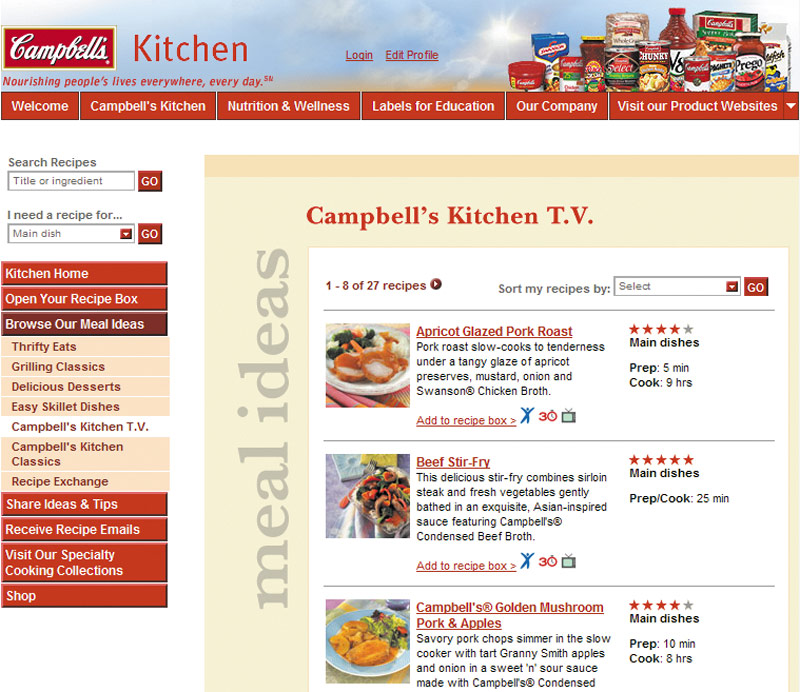 Expand total demand
Protect their current market
Expand market share
Copyright ©2014 by Pearson Education, Inc. All rights reserved
[Speaker Notes: Market Leader Strategies
Most industries contain an acknowledged market leader. The leader has the largest market share and usually leads the other firms in price changes, new-product introductions, distribution coverage, and promotion spending. The leader may or may not be admired or respected, but other firms concede its dominance. Competitors focus on the leader as a company to challenge, imitate, or avoid. Some of the best-known market leaders are Walmart (retailing), McDonald’s (fast food), Verizon (wireless), Coca-Cola (beverages), Caterpillar (earth-moving equipment), Nike (athletic footwear and apparel), Facebook (online social networking), and Google (Internet search services).
A leader’s life is not easy. It must maintain a constant watch. Other firms keep challenging its strengths or trying to take advantage of its weaknesses. The market leader can easily miss a turn in the market and plunge into second or third place. A product innovation may come along and hurt the leader (as when Apple developed the iPod and took the market lead from Sony’s Walkman portable audio devices). The leader might grow arrogant or complacent and misjudge the competition (as when Sears lost its lead to Walmart). Or the leader might look old-fashioned against new and peppier rivals (as when Gap lost serious ground to stylish niche brands such as 7 for All Mankind and American Apparel and mall brands such as Abercrombie & Fitch, Aeropostale, and J. Crew).]
Competitive Strategies
Market Leader Strategies
Expanding Total Demand
Expand total demand by developing:
New users
New uses
More usage of its products
Copyright ©2014 by Pearson Education, Inc. All rights reserved
[Speaker Notes: To remain number one, leading firms can take any of three actions. First, they can find ways to expand total demand. Second, they can protect their current market share through good defensive and offensive actions. Third, they can try to expand their market share further, even if market size remains constant. Expanding Total Demand
The leading firm normally gains the most when the total market expands. If Americans eat more fast food, McDonald’s stands to gain the most because it holds more than three times the fast-food market share of nearest competitors Subway and Burger King. If McDonald’s can convince more Americans that fast food is the best eating-out choice in these economic times, it will benefit more than its competitors.
Market leaders can expand the market by developing new users, new uses, and more usage of its products. They usually can find new users or untapped market segments in many places. For example, Weight Watchers has typically targeted its weight loss programs toward women. Recently, however, it stepped up its efforts to attract male customers, with the help of its first male spokesperson, former NBA star Charles Barkley. It launched a product online called Weight Watchers for Men, with the goal of “getting guys comfortable with the notion of dealing with the weight issue,” says Weight Watchers’ David Kirchoff. “When you have a role model like Charles Barkley—who’s about as manly as anybody can possibly get, who’s actually eating fruits and vegetables for the first time in his life—it signals to men everywhere that this is OK to do.” Weight Watchers is also looking for new users by expanding its online presence, launching mobile apps, and targeting emerging markets such as China.
Marketers can expand markets by discovering and promoting new uses for the product. For example, The WD-40 Company’s real knack for expanding the market by finding new uses has made this popular substance one of the truly essential survival items in most American homes:
Some years ago, the company launched a search to uncover 2,000 unique uses for WD-40. After receiving 300,000 individual submissions, it narrowed the list to the best 2,000, which are now posted on the company’s website. Some consumers suggested simple and practical uses, such as cleaning crayon marks from just about anywhere or freeing stuck LEGO bricks. One teacher uses WD-40 to clean old chalkboards in her classroom. “Amazingly, the boards started coming to life again,” she reported.  “Not only were they restored, but years of masking and Scotch tape residue came off as well.” Others, however, reported some pretty unusual applications. One man uses WD-40 to polish his glass eye; another uses it to remove a prosthetic leg. And did you hear about the nude burglary suspect who had wedged himself in a vent at a cafe in Denver? The fire department extracted him with a large dose of WD-40. Or how about the Mississippi naval officer who used WD-40 to repel an angry bear? Then there’s the college student who wrote to say that a friend’s nightly amorous activities in the next room were causing everyone in his dorm to lose sleep—he solved the problem by treating the squeaky bedsprings with WD-40. “This iconic blue and yellow can is useful for far more than loosening rusty parts or lubricating your bike chain,” says the company.
Finally, market leaders can encourage more usage by convincing people to use the product more often or use more per occasion. For example, Campbell urges people to eat soup and other Campbell’s products more often by running ads containing new recipes. At the Campbell’s Kitchen website (www.campbellskitchen.com), visitors can search for or exchange recipes, create their own personal recipe box, learn ways to eat healthier, and sign up for a daily or weekly Meal Mail program.]
Competitive Strategies
Market Leader Strategies
Protecting Market Share
Protect current market by:
Fixing or preventing weaknesses that provide opportunities to competitors
Maintain consistent prices that provide value
Keep strong customer relationships
Continuous innovation
Copyright ©2014 by Pearson Education, Inc. All rights reserved
[Speaker Notes: Protecting Market Share
While trying to expand total market size, the leading firm also must protect its current business against competitors’ attacks. Walmart must constantly guard against Target and Costco; Caterpillar against Komatsu; and McDonald’s against Wendy’s and Burger King.
What can the market leader do to protect its position? First, it must prevent or fix weaknesses that provide opportunities for competitors. It must always fulfill its value promise and work tirelessly to keep strong relationships with valued customers. Its prices must remain consistent with the value that customers see in the brand. The leader should “plug holes” so that competitors do not jump in.
But the best defense is a good offense, and the best response is continuous innovation. The market leader refuses to be content with the way things are and leads the industry in new products, customer services, distribution effectiveness, promotion, and cost cutting. It keeps increasing its competitive effectiveness and value to customers. And when attacked by challengers, the market leader reacts decisively. For example, in the laundry products category, market leader P&G has been relentless in its offense against challengers such as Unilever.
In one of the most fabled marketing battles of the past century, P&G won the U.S. laundry war because it was bigger, better, more focused, and more aggressive than challenger Unilever. A decade ago, even with its U.S. laundry detergent market share running well over 50 percent, P&G kept raining blows on Unilever and all other comers with stepped-up product launches. By 2007, P&G was outgunning Unilever on annual U.S. media spending for laundry brands by $218 million to $25 million. New products such as Tide with Downy, Tide Coldwater, and the scent-focused Simple Pleasures lineup for Tide and Downy helped P&G steadily gain a share point or two per year, so that by 2008, it owned a 62.5 percent share of the $3.6 billion laundry-detergent market to Unilever’s 12.9 percent (including Unilever’s All, Wisk, and Surf brands). It had an even bigger lead in fabric softeners—66 percent to Unilever’s 8.4 percent (Unilever’s Snuggle brand). Globally, P&G went from being the number two laundry player in the early 1990s to a dominant market leader, with a global market share of 34 percent to Unilever’s 17 percent. In the face of P&G’s relentless assault, in mid-2008, Unilever finally threw in the towel and sold its North American detergents business. Although Unilever successfully sells a laundry brands such as Sruf, Omo, Comfort, and Cif globally, it has yet to return to the P&G-dominated U.S. market.]
Competitive Strategies
Market Leader Strategies
Expanding Market Share
Expand market share by:
Increasing profitability with increasing market share in served markets
Producing high-quality products
Creating good service experiences
Building close relationships
Copyright ©2014 by Pearson Education, Inc. All rights reserved
[Speaker Notes: Expanding Market Share
Market leaders also can grow by increasing their market shares further. In many markets, small market share increases mean very large sales increases. For example, in the U.S. shampoo market, a 1 percent increase in market share is worth $14 million in annual sales; in carbonated soft drinks, $757 million!
Studies have shown that, on average, profitability rises with increasing market share. Because of these findings, many companies have sought expanded market shares to improve profitability. GE, for example, declared that it wants to be at least number one or two in each of its markets or else get out. GE shed its computer, air-conditioning, small appliances, and television businesses because it could not achieve top-dog position in those industries.
However, some studies have found that many industries contain one or a few highly profitable large firms, several profitable and more focused firms, and a large number of medium-sized firms with poorer profit performance. It appears that profitability increases as a business gains share relative to competitors in its served market. For example, Lexus holds only a small share of the total car market, but it earns a high profit because it is the leading brand in the luxury-performance car segment. And it has achieved this high share in its served market because it does other things right, such as producing high-quality products, creating outstanding service experiences, and building close customer relationships.
Companies must not think, however, that gaining increased market share will automatically improve profitability. Much depends on their strategy for gaining increased share. There are many high-share companies with low profitability and many low-share companies with high profitability. The cost of buying higher market share may far exceed the returns. Higher shares tend to produce higher profits only when unit costs fall with increased market share or when the company offers a superior-quality product and charges a premium price that more than covers the cost of offering higher quality.
.]
Competitive Strategies
Market Challenger Strategies
Challenge the leader with an aggressive bid for more market share
Second mover advantage: challenger observes what has made the leader successful and improves on it
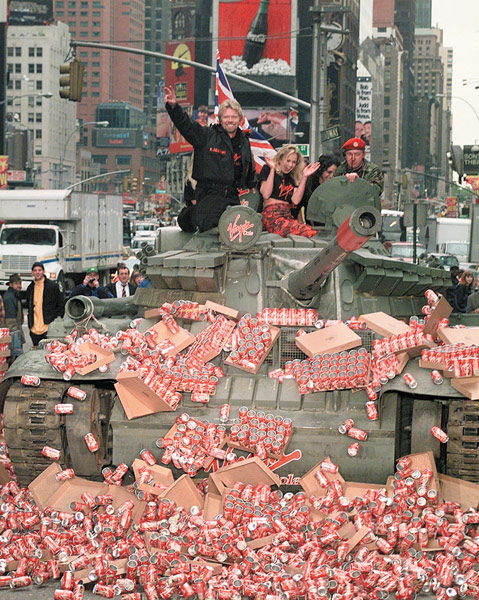 Copyright ©2014 by Pearson Education, Inc. All rights reserved
[Speaker Notes: Market Challenger Strategies
Firms that are second, third, or lower in an industry are sometimes quite large, such as PepsiCo, Ford, Lowe’s, Hertz, and AT&T. These runner-up firms can adopt one of two competitive strategies: They can challenge the market leader and other competitors in an aggressive bid for more market share (market challengers). Or they can play along with competitors and not rock the boat (market followers).
A market challenger must first define which competitors to challenge and its strategic objective. The challenger can attack the market leader, a high-risk but potentially high-gain strategy. Its goal might be to take over market leadership. Or the challenger’s objective may simply be to wrest more market share.
Although it might seem that the market leader has the most going for it, challengers often have what some strategists call a “second-mover advantage.” The challenger observes what has made the market leader successful and improves on it. For example, Home Depot invented the home-improvement superstore. However, after observing Home Depot’s success, number two Lowe’s, with its brighter stores, wider aisles, and arguably more helpful salespeople, has positioned itself as the friendly alternative to Big Bad Orange. Over the past decade, follower Lowe’s has consistently grown faster and more profitably than Home Depot.
In fact, challengers often become market leaders by imitating and improving on the ideas of pioneering processors. For example, Chrysler invented the modern minivan and led in that market for more than a decade. However, then-followers Honda and Toyota improved on the concept and now dominate the minivan market. Similarly, McDonald’s first imitated and then mastered the fast-food system first pioneered by White Castle. And founder Sam Walton admitted that Walmart borrowed most of its practices from discount pioneer Sol Price’s FedMart and Price Club chains and then perfected them to become today’s dominant retailer.
Alternatively, the challenger can avoid the leader and instead challenge firms its own size or smaller local and regional firms. These smaller firms may be underfinanced and not serving their customers well. Several of the major beer companies grew to their present size not by challenging large competitors but by gobbling up small local or regional competitors. For example, SABMiller became the world’s number two brewer by acquiring brands such as Miller, Molson, Coors, and dozens of others. If the challenger goes after a small local company, its objective may be to put that company out of business. The important point remains: The challenger must choose its opponents carefully and have a clearly defined and attainable objective.
How can the market challenger best attack the chosen competitor and achieve its strategic objectives? It may launch a full frontal attack, matching the competitor’s product, advertising, price, and distribution efforts. It attacks the competitor’s strengths rather than its weaknesses. The outcome depends on who has the greater strength and endurance. PepsiCo challenges Coca-Cola in this way.
If the market challenger has fewer resources than the competitor, however, a frontal attack makes little sense. Thus, many new market entrants avoid frontal attacks, knowing that market leaders can head them off with ad blitzes, price wars, and other retaliations. Rather than challenging head-on, the challenger can make an indirect attack on the competitor’s weaknesses or on gaps in the competitor’s market coverage. It can carve out toeholds using tactics that established leaders have trouble responding to or choose to ignore. For example, consider how European challengers Red Bull entered the U.S. soft drink market in the late 1990s against market leaders Coca-Cola and PepsiCo.
Red Bull tackled the leaders indirectly. It entered the U.S. soft drink market with a niche product: a carbonated energy drink retailing at about twice what you would pay for a Coke or Pepsi. It started by selling Red Bull through unconventional outlets not dominated by the market leaders, such as bars and nightclubs, where twenty-somethings gulped down the caffeine-rich drink so they could dance all night. After gaining a loyal following, Red Bull used the pull of high margins to elbow its way into the corner store, where it now sits in refrigerated bins within arm’s length of Coke and Pepsi. Despite rapidly intensifying competition in the United States, Red Bull captures a 44 percent share of the energy drink market.]
Competitive Strategies
Market Follower Strategies
Play along with competitors and not rock the boat
Copy or improve on leader’s products and programs with less investment
Bring distinctive advantages
Must keep costs and prices low or quality and services high
Copyright ©2014 by Pearson Education, Inc. All rights reserved
[Speaker Notes: Market Follower Strategies
Not all runner-up companies want to challenge the market leader. The leader never takes challenges lightly. If the challenger’s lure is lower prices, improved service, or additional product features, the market leader can quickly match these to defuse the attack. The leader probably has more staying power in an all-out battle for customers. For example, a few years ago, when Kmart launched its renewed low-price “bluelight special” campaign, directly challenging Walmart’s everyday low prices, it started a price war that it couldn’t win. Walmart had little trouble fending off Kmart’s challenge, leaving Kmart worse off for the attempt. Thus, many firms prefer to follow rather than challenge the market leader.
A follower can gain many advantages. The market leader often bears the huge expenses of developing new products and markets, expanding distribution, and educating the market. By contrast, as with challengers, the market follower can learn from the market leader’s experience. It can copy or improve on the leader’s products and programs, usually with much less investment. Although the follower will probably not overtake the leader, it often can be as profitable.
Following is not the same as being passive or a carbon copy of the market leader. A follower must know how to hold current customers and win a fair share of new ones. It must find the right balance between following closely enough to win customers from the market leader but following at enough of a distance to avoid retaliation. Each follower tries to bring distinctive advantages to its target market—location, services, financing. A follower is often a major target of attack by challengers. Therefore, the market follower must keep its manufacturing costs and prices low or its product quality and services high. It must also enter new markets as they open up.]
Competitive Strategies
Market Nicher Strategies
Ideal market niche is big enough to be profitable with high growth potential and has little interest from competitors

Key to market niching is specialization
Market
Customer
Product
Marketing mix
Copyright ©2014 by Pearson Education, Inc. All rights reserved
[Speaker Notes: Market Nicher Strategies
Almost every industry includes firms that specialize in serving market niches. Instead of pursuing the whole market or even large segments, these firms target subsegments. Nichers are often smaller firms with limited resources. But smaller divisions of larger firms also may pursue niching strategies. Firms with low shares of the total market can be highly successful and profitable through smart niching.
Why is niching profitable? The main reason is that the market nicher ends up knowing the target customer group so well that it meets their needs better than other firms that casually sell to that niche. As a result, the nicher can charge a substantial markup over costs because of the added value. Whereas the mass marketer achieves high volume, the nicher achieves high margins.
Nichers try to find one or more market niches that are safe and profitable. An ideal market niche is big enough to be profitable and has growth potential. It is one that the firm can serve effectively. Perhaps most importantly, the niche is of little interest to major competitors. And the firm can build the skills and customer goodwill to defend itself against a major competitor as the niche grows and becomes more attractive. For example, car-sharing nicher Zipcar has carved out its own small profitable corner of the huge car-rental market:
<ex18.14>
Zipcar specializes in renting out cars by the hour or the day. The service isn’t for everyone—it doesn’t try to be. Instead, it zeros in on narrowly defined lifestyle segments, people who live or work in densely populated neighborhoods in New York City, Boston, Atlanta, San Francisco, London, or one of the more than 18 major metropolitan areas in which Zipcar operates (or on more than 250 college campuses across North America). Owning a car (or a second or third car) in a densely populated urban area is difficult and costly. Zipcar lets urban customers focus on driving, not on the complexities of car ownership. It gives them “Wheels when you want them” without the hassle. It also saves money—by living with less, the average Zipster saves $600 a month on car payments, insurance, gas, maintenance, and other car ownership expenses.
By all accounts, the young car-sharing nicher has the pedal to the metal and its tires are smoking. In just the past four years, Zipcar’s annual revenues have rocketed more than four-fold to $242 million. Although that’s only a small fraction of market leader Enterprise’s $14 billion a year in sales, little Zipcar’s rapid growth has caught the eye of the traditional car-rental giants. Enterprise, Hertz, Avis, Thrifty, and even U-Haul now have their own car-sharing operations. But Zipcar has a 10-year head start, cozy relationships in targeted neighborhoods, and a fanatically loyal fan base that the corporate giants will have trouble matching. To Zipsters, Enterprise rents cars, but Zipcar is part of their hectic urban lives.
The key idea in niching is specialization. A market nicher can specialize along any of several market, customer, product, or marketing mix lines. For example, it can specialize in serving one type of end user, as when a law firm specializes in the criminal, civil, or business law markets. The nicher can specialize in serving a given customer-size group. Many nichers specialize in serving small and midsize customers who are neglected by the majors.
Some nichers focus on one or a few specific customers, selling their entire output to a single company, such as Walmart or GM. Still other nichers specialize by geographic market, selling only in a certain locality, region, or area of the world. Quality-price nichers operate at the low or high end of the market. For example, HP specializes in the high-quality, high-price end of the hand-calculator market. Finally, service nichers offer services not available from other firms. For example, LendingTree provides online lending and realty services, connecting homebuyers and sellers with national networks of mortgage lenders and realtors who compete for the customer’s business. “When lenders compete,” it proclaims, “you win.”
Niching carries some major risks. For example, the market niche may dry up, or it might grow to the point that it attracts larger competitors. That is why many companies practice multiple niching. By developing two or more niches, a company increases its chances for survival. Even some large firms prefer a multiple niche strategy to serving the total market. For example, as discussed in Chapter 7, apparel maker VF Corporation markets more than 30 lifestyle brands in niche markets ranging from jeanswear, sportswear, and contemporary styles to outdoor gear and imagewear (workwear). For example, VF’s Vans unit creates footwear, apparel, and accessories for skate-, surf-, and snowboarders. Its 7 for All Mankind brand offers premium denim and accessories sold in boutiques and high-end department stores. In contrast, the company’s Red Kap, Bulwark, and Chef Designs workwear brands provide an array of uniforms and protective apparel for businesses and public agencies, whether it’s outfitting a police force or a chef’s crew. Together, these separate niche brands combined to make VF a $9.5 billion apparel powerhouse.]
Balancing Customer and Competitor Orientations
Companies need to continuously adapt strategies to changes in the competitive environment
Competitor-centered company
Customer-centered company
Market-centered company
Copyright ©2014 by Pearson Education, Inc. All rights reserved
[Speaker Notes: Balancing Customer and Competitor Orientations 
Whether a company is the market leader, challenger, follower, or nicher, it must watch its competitors closely and find the competitive marketing strategy that positions it most effectively. And it must continually adapt its strategies to the fast-changing competitive environment. This question now arises: Can the company spend too much time and energy tracking competitors, damaging its customer orientation? The answer is yes. A company can become so competitor centered that it loses its even more important focus on maintaining profitable customer relationships.]
Balancing Customer and Competitor Orientations
Competitor-centered company spends most of its time tracking competitor’s moves and market shares and trying to find ways to counter them
Advantage is that the company is a fighter
Disadvantage is that the company is reactive
Copyright ©2014 by Pearson Education, Inc. All rights reserved
[Speaker Notes: A competitor-centered company is one that spends most of its time tracking competitors’ moves and market shares and trying to find strategies to counter them. This approach has some pluses and minuses. On the positive side, the company develops a fighter orientation, watches for weaknesses in its own position, and searches out competitors’ weaknesses. On the negative side, the company becomes too reactive. Rather than carrying out its own customer relationship strategy, it bases its own moves on competitors’ moves. As a result, it may end up simply matching or extending industry practices rather than seeking innovative new ways to create more value for customers.]
Balancing Customer and Competitor Orientations
Customer-centered company spends most of its time focusing on customer developments in designing strategies
Provides a better position than competitor-centered company to identify opportunities and build customer relationships
Copyright ©2014 by Pearson Education, Inc. All rights reserved
[Speaker Notes: A customer-centered company, by contrast, focuses more on customer developments in designing its strategies. Clearly, the customer-centered company is in a better position to identify new opportunities and set long-run strategies that make sense. By watching customer needs evolve, it can decide what customer groups and what emerging needs are the most important to serve. Then it can concentrate its resources on delivering superior value to target customers.]
Balancing Customer and Competitor Orientations
Market-centered company spends most of its time focusing on both competitor and customer developments in designing strategies
Copyright ©2014 by Pearson Education, Inc. All rights reserved
[Speaker Notes: In practice, today’s companies must be market-centered companies, watching both their customers and their competitors. But they must not let competitor watching blind them to customer focusing.]
Balancing Customer and Competitor Orientations
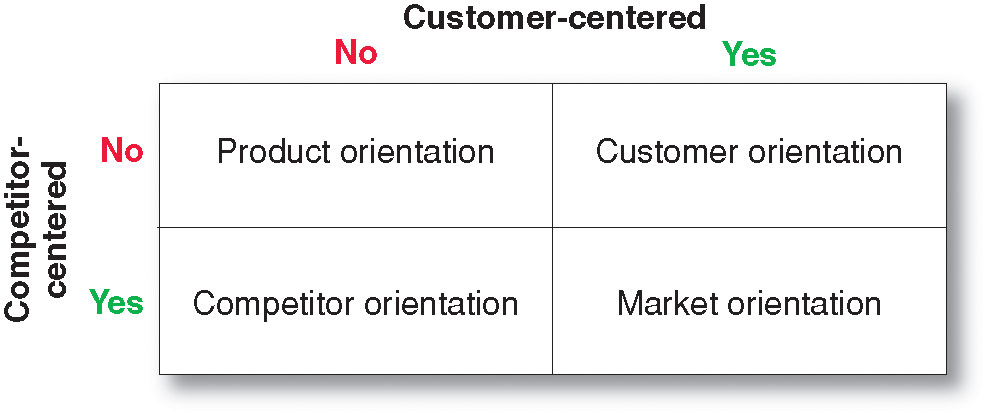 Copyright ©2014 by Pearson Education, Inc. All rights reserved
[Speaker Notes: Companies might have any of four orientations. First, they might be product oriented, paying little attention to either customers or competitors. Next, they might be customer oriented, paying attention to customers. In the third orientation, when a company starts to pay attention to competitors, it becomes competitor oriented. Today, however, companies need to be market oriented, paying balanced attention to both customers and competitors. Rather than simply watching competitors and trying to beat them on current ways of doing business, they need to watch customers and find innovative ways to build profitable customer relationships by delivering more customer value than competitors do.]